Chemical Kinetics
Brown, LeMay, Ch 14
AP Chemistry
Monta Vista High School
1
14.0: Chemical kinetics
Study of the rates of reactions
Reaction rate is affected by:
Concentration of reactants
Temperature of the reaction
Presence/absence of a catalyst
Surface area of solid or liquid reactants and/or catalysts
Rates of Reaction animation
2
14.1: Reaction rate
A measure of the (average) speed of a reaction 
Expressed as rate of appearance (+, production) or disappearance (-, reaction)



Related to stoichiometry of reaction
[ ] = concentration, usually M
aA + bB → cC
3
[Speaker Notes: [] = molarity unless otherwise noted]
14.1: Reaction rates
Ex: Balance the following reaction, then determine how the rates of each compound are related:
N2O5 (g) →    NO2 (g) + O2 (g)
2
4
If D[O2]/Dt = 5.0 M/s, what is D[N2O5]/Dt?
4
[Speaker Notes: [] = molarity unless otherwise noted]
Reaction Rates
Average Rate: Rate of a reaction over a given period of time. Since the rates of reactions vary with time, this rate only gives an average over a period of time. It can be calculated by calculating change in concentration with time.
Instantaneous Rate: Rate of reaction at ONE given point of time. It can be calculated from conc.- time graph by finding the tangent of the graph.
Initial Rate: Rate of reaction at t=0. (its instantaneous rate at t=0). It is used in rate law equation and to study most reactions. Since most reactions are reversible, to find rate of reaction, both forward and reverse rates should be taken into account, which can be complicated. By using initial rate that problem does not exist.
5
14.2: Rate & concentration
Rate law: shows how the rate of reaction depends on the concentration of reactant(s).
	aA + bB → cC
Rate = k[A]m[B]n

	Ex: 	NH4+ (aq) + NO21- (aq) → N2 (g) + 2 H2O (l)
		The rate law may be:	Rate = k [NH4+]1 [NO21-]2
			or 			Rate = k [NH4+]1/2 [NO21-]3

The rate law can only be determined based on experimental evidence; it cannot be predicted by the overall balanced reaction!
6
[Speaker Notes: [] = molarity unless otherwise noted]
Finding Rate Law Using Initial Rates
This method is used to determine the rate law for various reactions. In this method, initial rate of a reaction is measured at various reactant concentrations and the data is recorded.
The data for initial rates method looks like the example given on the next slide.
7
Ex: Determining the rate law using the following data:
	Exp #	[NH4+]	[NO21-]	Initial rate (M/s)
	1		0.50		0.20		3.0 x 10-3
	2		0.50		0.40		6.0 x 10-3
	3		1.5		0.40		54 x 10-3
x 2
x 1
x 2
x 3
x 9
x 1
Rate = k [NH4+]m [NO2-]n
3m = rate = 9
, m = 2
2n = rate = 2
, n = 1
Rate = k [NH4+]2 [NO2-]1
3.0 x 10-3 = k [0.50]2 [0.20]1
k = 0.060
Rate = 0.060 [NH4+]2 [NO2-]1
8
Rate = k [NH4+]2 [NO2-]1
9
Practice Problem:      2 A + 2 B C + D
The following data about the reaction above were obtained from three experiments:
(a)	What is the rate equation for the reaction?
(b)	What is the numerical value of the rate constant k? What are its dimensions?
(c)	Propose a reaction mechanism for this reaction.
10
(a)	rate = k [A]2[B]1
(b)
= 0.12 L2mol-2min-1
(c)	A + A ® A2	(fast)
	A2 + B ® C + Q	(slow)	
	Q + B ® D	(fast)
11
AP test 2010 form B question
12
Determining Rate Law by Determining the Change in Concentration of reactants over time: Integration Method
In this method, the change in concentration of reactants is studied over time. This data can give rate law either graphically or by calculations.
Integration of rate law equations give integrated rate law equations, which can be used to calculate the concentration of a reactant [A]t  at time t.
13
14.3 Change of concentration over time
Order: the “level” or “degree” of a rate
Reaction order: the exponents in a rate law
Usually whole numbers, but can be fractions or negative (think inhibitors)
		Ex:	NH4+ (aq) + NO21- (aq) → N2 (g) + 2 H2O (l)
			If:	Rate = k [NH4+]2 [NO21-]1
	Then:
A “2nd order” reaction with respect to [NH4+]
1st order with respect to [NO21-]
3rd order overall (2 + 1 = 3)
14
[A]t
Time
[A]t = -kt  +  [A0]
(M) = -(k)(s) + (M)

therefore
(k)(s) = (M)

so
(k) = M/s
or
(k) = mol·L-1·s-1
Rate = k
[A]t = -kt  +  [A]0
15
[A]t
ln [A]t
Time
Time
ln[A]t = -kt + ln[A0]
__ = -(k)(s) + __

therefore
(k)(s) = __

so
(k) = 1/s
or
(k) = s-1
ln[A]t = -kt + ln[A]0
log[A]t = -kt / 2.303 + log[A]0
16
[A]t
1 / [A]t
Time
Time
1/[A]t = kt + 1/[A0]
(1/M) = (k)(s)+(1/M)

therefore
(k)(s) = (1/M)
so
(k) = 1/(M•s)
or
(k) = mol-1·L·s-1
(k) = M-1·s-1
17
“We can simplify the treatment somewhat by recognizing that, as the reaction proceeds, the loss of reactants (and the increase in product) will be stoichiometrically linked. Setting the loss of reactants (or appearance of product) = x, we get 


We re-arrange to group like terms 

 
The integration of this equation is not trivial, but we can look it up in integration tables, and find a solution. On substitution back for x, we get: 
 

Note that the integrated rate equation shows that a plot of ln [A]/[B] vs. time will give a straight line for a 2nd-order, Class II reaction. Note also that the treatment fails if the initial concentrations of the two substrates are the same, i.e. the logarithmic term becomes zero. In this case, the reaction can be treated by the same formalism as for Class I reactions, or alternatively, the initial concentrations can be handle if the values are very slightly different.”

	(Source: http://www.life.uiuc.edu/crofts/bioph354/lect18_sup.html)
*If Rate = k [A][B]; referred to as “2nd order, Class II”
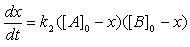 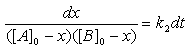 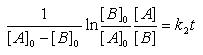 18
Other methods to determine the units of k:
Memorize this:




Solve the rate law for units:
Ex: 2nd order:
19
Radioactive decay: a first order reaction
Half-life (t½): time for ½ a radioactive (i.e., having an unstable p/n ratio) material to decay (form 2 or more stable atoms)
20
http://www.chm.davidson.edu/vce/kinetics/integratedratelaws.html (interactive on integrated rate laws)

Practice Problem: 1998 b,c
21
14.4: Temperature & rate
Increasing T increases reaction rate

The Collision Model:
Molecules must collide in order to react.
Not every collision results in a reaction. (Ex: at room T, in a mixture of H2 and I2, 1010 collisions occur each sec; however, only 1 in every 1013 collisions results in a reaction between H2 and I2.)  Molecules must collide in the correct orientation.
22
Activation energy ( Ea ): minimum energy required to initiate a chemical reaction
Activated complex
Ea
Reactants
Energy
DErxn
Products
Rxn pathway (or rxn coordinate)
Note that: 	DErxn, forward = - DErxn, backward
	Ea, forward ≠ Ea, backward
23
Figure 2: Change in Potential Energy Reaction and collision animation
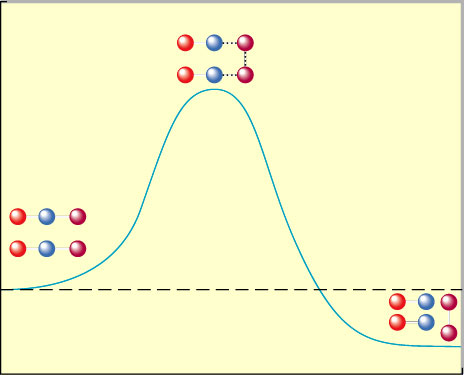 Reaction and collision animation Reaction and collision animation Reaction and collision animation
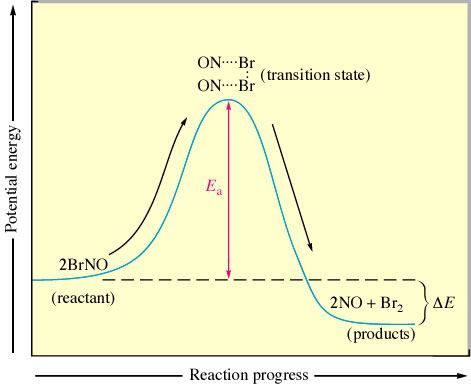 24
Arrhenius equation: Relationship between rate and T
A = frequency factor (related to # of collisions)
	R = 8.314 J/(mol•K)
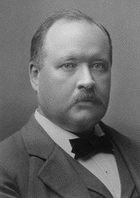 Svante Arrhenius(1859-1927)
25
[Speaker Notes: Swedish, father was a surveryor, taught himself to read at age 3; In 1884, based on this work, he submitted a 150-page dissertation on electrolytic conductivity to Uppsala for the doctorate. It did not impress the professors, and he received the lowest possible passing grade. Later this very work would earn him the Nobel Prize in Chemistry.  Worked with Boltzmann and van’t Hoff.]
How to determine Ea: perform rate experiments using various T (and keep concentrations constant.)
ln A
ln k
k
Temp (K)
1/T (K-1)
26
http://www.shodor.org/unchem/advanced/kin/arrhenius.html
Ex: Determine the activation energy using the following data:
27
Practice Problem:

The rate constant for the reaction H2(g)  + I2(g) ---> 2HI(g)is 5.4 x 10-4 M-1s-1 at 326 oC.     At 410 oC the rate constant was found to be 2.8 x 10-2 M-1s-1. Calculate the a) activation energy
and
b) high temperature limiting rate constant
for this reaction.
28
We know the rate constant for the reaction at two different temperatures and thus we can calculate the activation energy from the above relation. First, and always, convert all temperatures to Kelvin, an absolute temperature scale. Then simply solve for Ea in units of R.
ln(5.4 x 10-4 M-1s -1/ 2.8 x 10-2 M-1s-1) = (-Ea /R ){1/599 K - 1/683 K}
-3.9484 = - Ea/R {2.053 x 10-4 K-1}
Ea= (1.923 x 104 K) (8.314 J/K mol)
Ea= 1.60 x 105 J/mol
29
Now that we know Ea, the pre-exponential factor, A, (which is the largest rate constant that the reaction can possibly have) can be evaluated from any measure of the absolute rate constant of the reaction.
  
so
5.4 x 10-4 M -1s-1 =A exp{-(1.60 x 105 J/mol)/((8.314 J/K mol)(599K))}
(5.4 x 10-4 M-1s-1) / (1.141x10-14) = 4.73 x 1010 M-1s-1 
The infinite temperature rate constant is 4.73 x 1010 M-1s-1
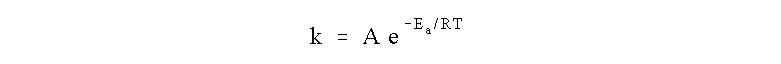 30
Good Resource for Kinetics Practice Problems:
http://highered.mcgraw-hill.com/sites/0072396814/student_view0/chapter16/interactive_quiz_2.html
31
14.5: Reaction Mechanisms
The actual process of atomic rearrangement through which reactants become products. 

Elementary steps (elementary processes): a single event or step (reaction) in a multi-step reaction
	Ex: O3 (g) → O2 (g) + O* (g)
Always add to give the overall chemical equation
Non-elementary: Ex: CH4 (g) + 2 O2 (g) → CO2 (g) + 2 H2O (g)

Molecularity:
Number of molecules participating as reactants in an elementary step
	1 molecule = unimolecular	
	2 (in a simultaneous collision) = bimolecular
	3 = termolecular			4 = not likely
32
14.5: Reaction Mechanisms
Rules for predicting a permissible mechanism:
The stoichiometry of the balanced reaction must be followed.
The rate-determining step (RDS) is always the SLOW elementary step of the reaction.  The coefficients in the SLOW elementary step and previous steps determine the orders of reactants in the rate law.
Intermediates (chemicals produced in one step that  react in another) may be introduced as long as they are used up at the end of the mechanism.  They will also not appear in the rate law.
The true rate law can only be determined experimentally; it cannot be predicted by the balanced reaction.
33
1
1
If these steps represent the true mechanism, and Step 1 is the SLOW step (RDS), then:
			Rate = k [O2]1 [NO]1
34
1
1
1
If these steps represent the true mechanism, and Step 2 is the SLOW step (RDS), then:
			Rate = k [O2]1 [NO]2
35
1
1
1
1
If these steps represent the true mechanism, and Step 3 is the SLOW step (RDS), then:
			Rate = k [O2]1 [NO]2 [H2]1
36
14.6: Catalysts
Substance that changes the rate of a reaction without undergoing a permanent chemical change itself
Generally, lowers the activation energy
Typically works by adsorption, which brings reactant molecules close to each other
Ea, uncatalyzed
Ea, catalyzed
Energy
DErxn
Rxn coordinate
37